Divide and Conquer Strategy
Counting basket of Coins
Divide them into small buckets and give them to individuals to count  
Once individual things are done, then simply sum all of the counts by individuals to get total in the basket
Activity
Count the number of tables in the lab
Some of the students may be chosen and asked to count number of rows in a particular are
Then the answers may be combined
Complexity of problem gets reduced when problem is divided
Divide And Conquer
Divide – break the problem into several subproblems that are similar to the original problem but smaller in size
Conquer – solve the subproblems recursively.
Base case: If the subproblem size is small enough (i.e., the base case has been reached) then solve the subproblem with or without more recursion
Divide And Conquer
Top-down technique for designing algorithms that consists of dividing the problem into smaller subproblems 
Partial solutions are combined into the solution of the original problem
Divide And Conquer
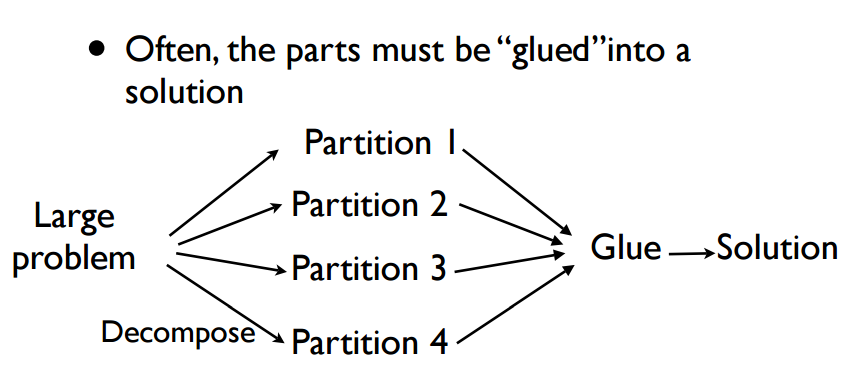 Isogram problem
Given ‘n’ letters find how many isogram words can be formed?
A word is said to be isogram if it is formed without repeating a letter. For example, the word ‘isogram’ itself has the property and ‘Apple’ do not have the property as ‘p’ is repeated in the word
Technique to solve
Length of the word can only be maximum of ‘n’
First letter can be any of the ‘n’ letters
Second letter will be any of the remaining ‘n-1’
Third letter will be any of the remaining ‘n-2’
...
nth letter can be the only one left
Therefore total number of isogram words that shall be formed is
n*(n-1)*(n-2)*...*1
Isogram problem
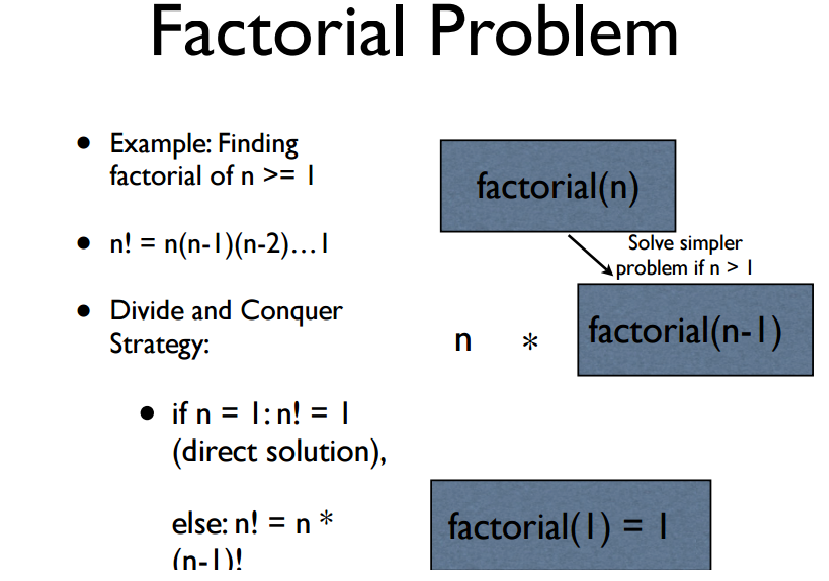 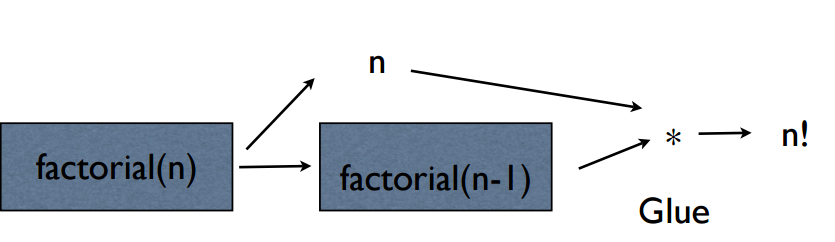 Tower of Hanoi
Mathematical puzzle invented by a French Mathematician Edouard Lucas in 1883
 The game consists of three pegs named as source, destination and auxiliary
 Starts by having few discs stacked in increasing order of size in the source peg
 Objective – All discs must be moved from source peg to destination peg
Rules of the Puzzle
Move only one disc at a time
 A larger disc may not be placed on top of a smaller disk
 Each move consists of taking the upper disc from one of the rods and sliding it onto another rod
ToH problem
Initial Configuration
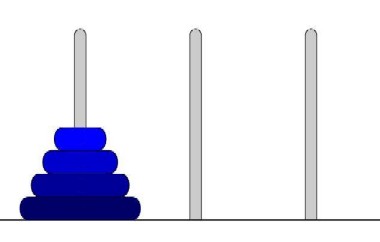 Final Configuration
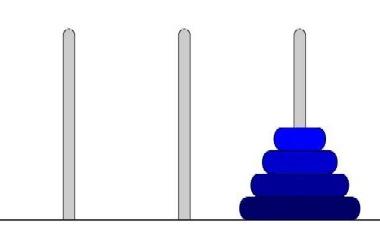 Suggestion: Play the youtube video
https://www.youtube.com/watch?v=5Wn4EboLrMM
Recursive Algorithm to Solve Tower of Hanoi
When the number of discs is 1
 Directly move from source to destination
 Otherwise 
 Move n-1 discs from source to auxiliary peg by using destination peg as intermediate
 Move nth disc from source to destination peg
 Move n-1 disc from auxiliary peg to destination peg by using source peg as intermediate
Pseudocode for Tower of Hanoi
Solve (N, from, inter, to)
	If N is 0
		Exit
Else solve (N-1, from, to, inter)
	Move from Src to Dst
	Solve(N -1 , Aux, Src, Dst)
Pseudocode for Tower of Hanoi
For each call of the function the from, to and inter poles are changed
 When n = 4, the function is called for n = 3
 When n = 3, the function is called for n =2
 When n = 2, the function is called for n = 1
 When n=1, base case is reached move disc from ‘from’ pole to ‘to’ pole
Steps of Executing Pseudocode of ToH when n = 4
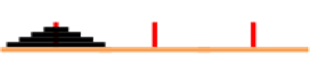 Change of from, to and inter pegs in call of first solve in pseudocode when n = 4,
Disc movements
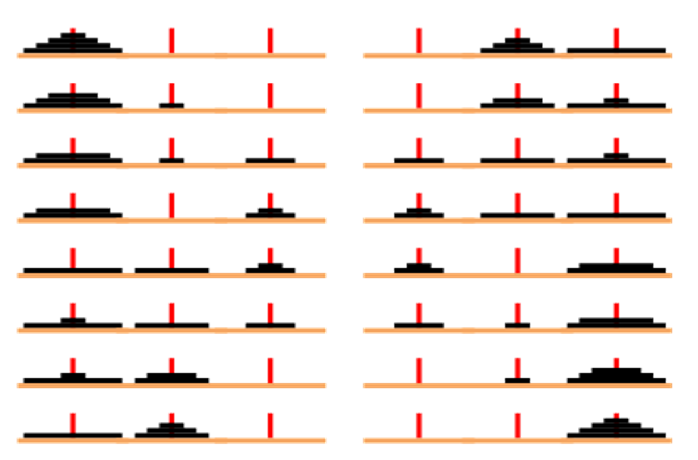 Steps in Learning a Natural Language
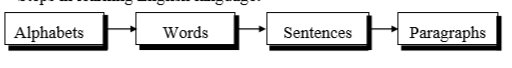 Learning a Programming Language
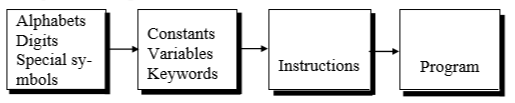 Solve Isogram Problem using Computer
We want to solve the problem in C
 Value of ‘n’, the number of letters has to be stored in memory
 So we need to store data in memory
 So we need to name the location in memory - variable
  A group of characters represent a variable name 
 There are different types of variable based on values that can be stored in the memory 
 The value of ‘n’ has to be got from the user – scanf in C
Solve it using Computer
Then we have to find n! which is equal to n x (n-1)! 
 Here n x (n-1) ! is an expression - how expressions are defined in C
 Then we have to find (n-1)!  Which is (n-1) * (n-2) and so on
 An arithmetic expression may have many operators and order of execution is defined by precedence of operators
Solve it using Computer
After computation, we need to show the output in the screen – printf in C
 scanf and printf cant' work alone - we need main()
Layout of a C program
pre-processor directives – Preceded by a ‘#’
global declarations – Optional and not a  good programming practice
int main() - standard start for all C programs 
{
local variables to function main ; - all variables used in the function must be declared in the beginning
statements associated with function main ;
}
void f1()
{
local variables to function 1 ;
statements associated with function 1 ;
}
Components of a C program
A C program consists of the following parts:
 Comments
 Variables
 Preprocessor Commands
 Functions
Statements & Expressions
Partial C code for Isogram Problem
/* Code to get the number of letters from user and print it*/
#include<stdio.h>
int main()
{
// Declaration of variable  to store number of letters and number // of isogram words
// Get the value of number of letters from user
//If num_Of_Letters in less than or equal to zero then error
// multiply all numbers from n to 1 to find number of  
// isogram words that can be formed
// print the number of isogram words can be formed
}
Comments in C
Two types of comments
Single line and multi line comment
Single Line Comment is double forward slash ‘//’ and can be Placed Anywhere
Multiline Comments in C
Multi line comment can be placed anywhere 
 Multi line comment starts with /*
 Multi line comment ends with */
 Any symbols written between '/*’ and '*/‘ are ignored by Compiler
Character set of C
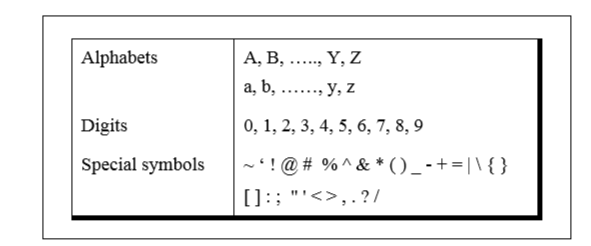 Constants, Variables and Keywords
alphabets, numbers and special symbols when properly combined form constants, variables and keywords
 Constant - entity that doesn’t change
 Variable - entity that may change
 Keyword – reserved in programming language (Equivalent to words in natural language with predefined meaning)
Types of C Constants
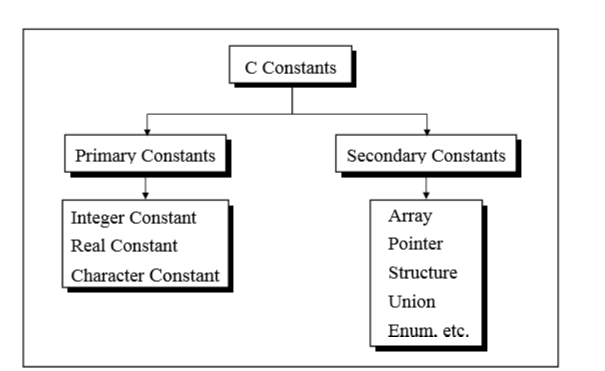 Now Restrict Discussion to Primary Constants
Rules for Constructing Integer Constants
Must have at least one digit
Must not have a decimal point
Can be either positive or negative
 If no sign precedes then it is assumed to be +ve
 No commas or blanks are allowed
 GCC is a 32-bit compiler therefore 4 bytes are allocated
 Range of values -2,147,483,648 to 2,147,483,647
What will be the Output of code?
#include<stdio.h>void main(){printf("%d",2147483649);//printf("%ld",sizeof(int));}
gcc first.c
./a.out
Output
warning: format ‘%d’ expects argument of type ‘int’, but argument 2 has type ‘long int’ [-Wformat]
-2147483648
Real Constants
Two forms 
 Fractional Form
 Exponential Form
Rules for Fractional Form Real Constants
Must have at least one digit
 Must have a decimal point
 Could be either positive or negative
 Default sign is positive
 No commas or blanks are allowed within a real constant
 Eg:  +325.34,         426.0 ,        -32.76,         -48.5792
Exponential Form of Real Constants
Represented as two parts separated by a ‘e’
 Part appearing before ‘e’ is called mantissa, whereas the part following ‘e’ is called exponent
Rules for Exponential Form Real Constants
Both parts should have atleast one digit 
 Mantissa can be a real constant in fractional form
 Exponent can only be integers
 Both parts may have a positive or negative sign
 Default sign of both parts is positive
 Range of real constants expressed in exponential form is  -3.4e38 to 3.4e38
 Eg:   +3.2e-5           4.1e8           -0.2e+3       -3.2e-5
Rules for Constructing Character Constants
A character constant is a single alphabet, a single digit or a single special symbol enclosed within single inverted commas
 Maximum length of a character constant can be 1 character
 Eg:   'A'          'I'          '5'          '='
Types of C Variables
Variable names - Names given to locations in memory
 Locations can contain integer, real or character constants
 In any language,  types of variables supported depend on the types of constants that it can handle
 Because a particular type of variable can hold only same type of constant
 Integer variable - integer constant, real variable - real constant and a character variable - a character constant
Rules for Constructing Variable Names
Rules for constructing variable names of all types are same
 Combination of 1 to 31 alphabets, digits or underscores
 Some compilers allow up to 247 characters but safer to 31 characters
 First character must be an alphabet or underscore
 No commas or blanks are allowed 
 No special symbol other than an underscore
 Eg:   si_int          m_hra          pop_e_89
Data types in C
Basic Arithmetic types - further classified into: (a) integer types and (b) floating-point types

Enumerated types - arithmetic types that are used to define variables that can be assigned only certain discrete integer values throughout the program

Type void - indicates that no value is available

Derived types - They include (a) Pointer types, (b) Array types, (c) Structure types, (d) Union types and (e) Function types
Integer Types
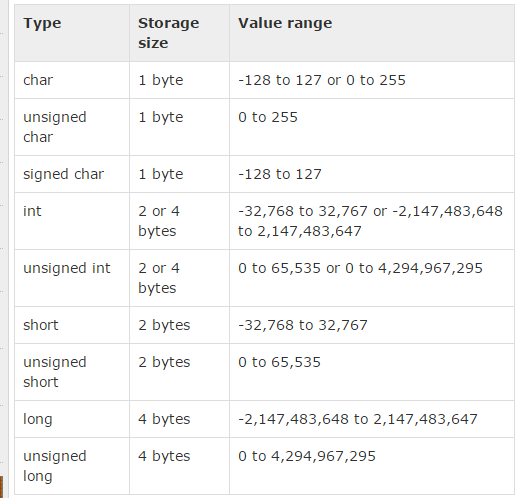 Floating Point Types
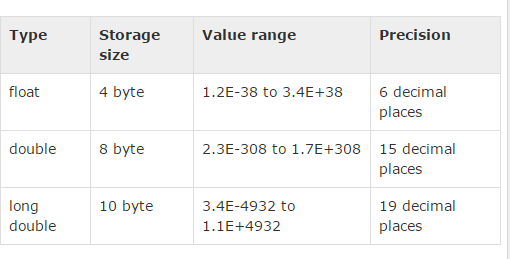 Keywords
32 keywords available in C
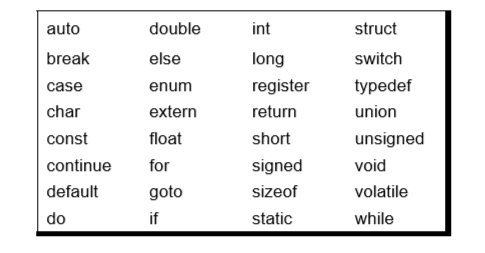 Compiler vendors (like Microsoft, Borland, etc.) provide their own keywords
Discuss Valid and Invalid variable names
BASICSALARY    
_basic   
 basic-hra 
 #MEAN      
 group.   
 422 
 population in 2006   
 FLOAT      
 hELLO
I/O in C
Basic operation in any language
 Input is got through a function scanf which is equivalent to input or raw_input in Python
 Syntax of scanf
 int scanf(const char *format, ...)  
 Basically two or more arguments
 First format string, followed by address of variables that are going to hold values entered by user
I/O in C
Basic operation in any language
 Input is got through a function scanf which is equivalent to input or raw_input in Python
 Syntax of scanf
 int scanf(const char *format, ...)  
 Basically one or more arguments
 First format string, followed by address of variables that are going to hold values entered by user
I/O in C
int printf(const char *format, ...)
 contains one or more arguments
 first argument is the format string
printf and scanf format codes
printf and scanf format codes
Address of a variable
Address of a variable can be obtained by putting a ‘&’ before the variable name
Arithmetic instructions in C
To perform arithmetic operations between constants and variables
 Operands shall be either constant or variables 
 Variables can be of any type of integer or floating point value or character except for modulus operator
 Modulus operator cannot be applied for floating point values but can be applied for integer and character types
Example 1
#include<stdio.h>void main(){int a = 27;int b = 25;int c = a -b;printf("%d",c);}
Output 1
2
Example 2
#include<stdio.h>void main(){char a = 273;char b = 25;int c = a%b;printf("%d",c);}
Output 2
warning: overflow in implicit constant conversion [-Woverflow]
17

Character – range is 0 to 255

256 is 0
257 is 1 and so on
Example 3
#include<stdio.h>void main(){char a = 27;char b = 25;char c = a -b;printf("%c",c);}
Output 3
A special character
Arithmetic Operators in C
Precedence of Operators in C
++, --  Post increment Operators
++, --  Pre increment Operators
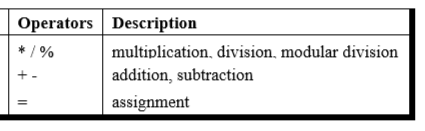 Parenthesis can be used to override default precedence
Example 4
#include<stdio.h>main(){int a, b,c;a = 4;b = 2;c = -a+--b;printf ( "c = %d", c) ;}
Output 4
c = -3
Example 5
#include<stdio.h>main(){int a, b,c;a = 4;b = 2;c = -a+ b--;printf ( "c = %d", c) ;
printf ( "b = %d", b) ;}
Output 5
c = -2
b = 1
Example 6
#include<stdio.h>main(){int a, b,c;a = 4;c = ++a + a++;printf ( "c = %d", c) ;printf ( "a = %d", a) ;}
Output 6
c = 10 a = 6
Example 7
#include<stdio.h>main(){int a, b,c;a = 4;c = ++a + ++a;printf ( "c = %d", c) ;printf ( "a = %d", a) ;}
Output 7
c = 12 a = 6
Example 8
#include<stdio.h>main(){int a, b,c;a = 4;c = a++ + ++a;printf ( "c = %d", c) ;printf ( "a = %d", a) ;}
Output 8
c = 10 a = 6
Associativity of Operators in C
When precedence of two operators are same then associativity of operator is considered for evaluation
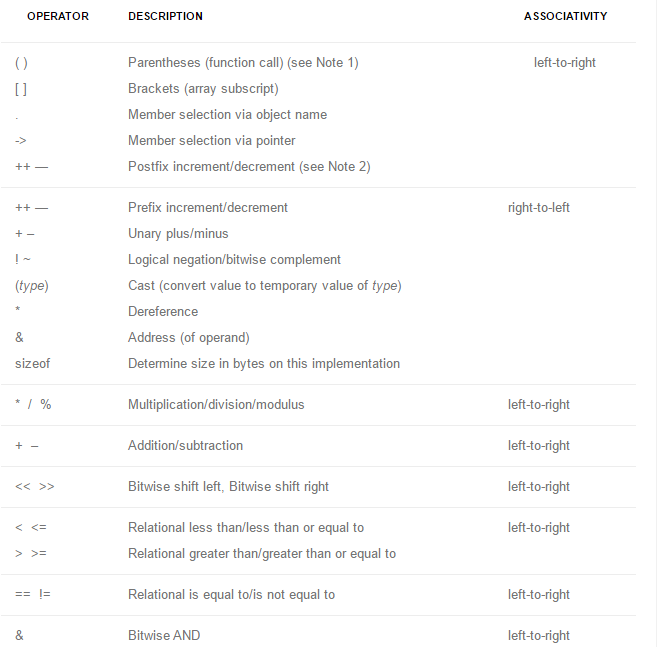 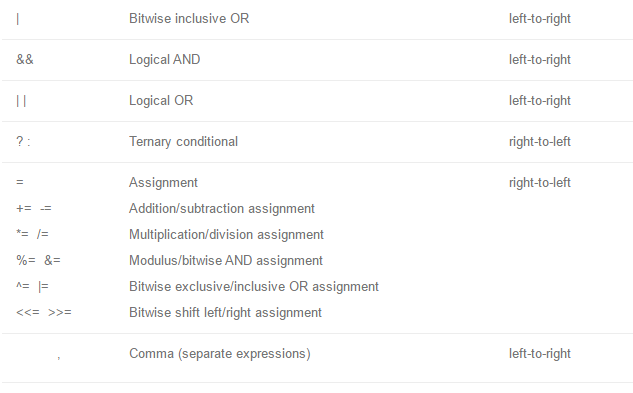 Partial C code for Isogram Problem
/* Code to get the number of letters from user and print it*/
#include<stdio.h>
int main()
{
int num_Of_Letters; // Declaration of variable is mandatory in C
int num_Of_Words ; // Memory is allocated but not initialized
scanf(“%d”,&num_Of_Letters);
//If num_Of_Letters in less than or equal to zero then error
printf(“Number of letters is %d”,num_Of_Letters);
// multiply all numbers from n to 1 to find number of  
// number of isogram words that can be formed
}
Compile and Run
Compile and run the program named as isogram.c
 gcc isogram.c – to compile
 ./a.out – to run
Automatic Type Conversion in C
Convert a variable from one data type to another data type
When the type conversion is performed automatically by the compiler without programmers intervention, such type of conversion is known as implicit type conversion or type promotion.

The compiler converts all operands into the data type of the largest operand.
Rules for Implicit Type Conversion in C
Sequence of rules that are applied while evaluating expressions are given below:
 All short and char are automatically converted to int, then,
 If either of the operand is of type long double, then others will be converted to long double and result will be long double.
 Else, if either of the operand is double, then others are converted to double.
 Else, if either of the operand is float, then others are converted to float.
Rules for Type Conversion in C
Else, if either of the operand is unsigned long int, then others will be converted to unsigned long int.
 Else, if one of the operand is long int, and the other is unsigned int, then
 if a long int can represent all values of an unsigned int, the unsigned int is converted to long int.
 otherwise, both operands are converted to unsigned long int.
 Else, if either operand is long int then other will be converted to long int.
 Else, if either operand is unsigned int then others will be converted to unsigned int.
Example 9
#include<stdio.h>void main(){char a = 65;char b = 100;int c = a%b;printf("%c",c);}
Output 9
A
Example 10
#include<stdio.h>void main(){int a = 165;int b = 100;int c = a/b;printf("%d",c);}
Output 10
1
Example 11
#include<stdio.h>void main(){int a = 165;int b = 100;float c = a/b;printf("%f",c);}
Output 11
- 1.000000
Example 12
#include<stdio.h>void main(){int a = 165;int b = 100;float c = a/b;printf("%f",c);}
Output 12
- 1.000000
Example 13
#include<stdio.h>void main(){int a = 165;float b = 100;float c = a/b;printf("%f",c);}
Output 13
- 1.650000
Explicit Type Conversion
Type conversion performed by the programmer is known as explicit type conversion
Explicit type conversion is also known as type casting.
Type casting in c is done in the following form:
(data_type)expression;
where, data_type is any valid c data type, and expression may be constant, variable or an expression
For example, x=(int)a+b*d;
Explicit Type Conversion
The following rules have to be followed while converting the expression from one type to another to avoid the loss of information:
 All integer types to be converted to float.
 All float types to be converted to double.
 All character types to be converted to integer.
Example 14
#include<stdio.h>void main(){int a = 165;int b = 100;float c = (float)(a/b);printf("%f",c);}
Output 14
1.000000
Example 15
#include<stdio.h>void main(){int a = 165;int b = 100;float c = (float) a/b;printf("%f",c);}
Output 15
1.650000
Assignment
Students have to check all operators for all types of operands, also work on to understand precedence of operators
Scope and Lifetime of a Variable in C Language
Life Time of a variable - Time for which the particular variable outlives in memory during execution of program
Scope of a variable  - Area of our program where we can actually access  the variable
Global vs Local Scope
Global scope : 
When variable is defined outside all functions. 
It is then available to all the functions of the program and all the blocks program contains.
Local scope : 
When variable is defined inside a function or a block, then it is locally accessible within the block and hence it is a local variable.
Global vs Local Scope
int global = 100;          // global variable declared
void main()
{
   int local = 10;         // local variable declared
   printf("Global variable is %d",global);
   printf("Local variable is %d",local); 
   func1();
}
void func1()
{
   printf("Global inside func1 is %d",global);  
}
Storage Classes in C
Four Storage Classes, classified based on life and scope of access:
Storage Classes in C
Static in C
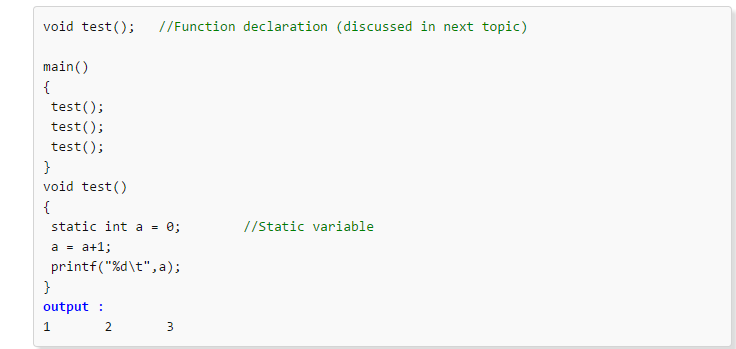 Extern in C
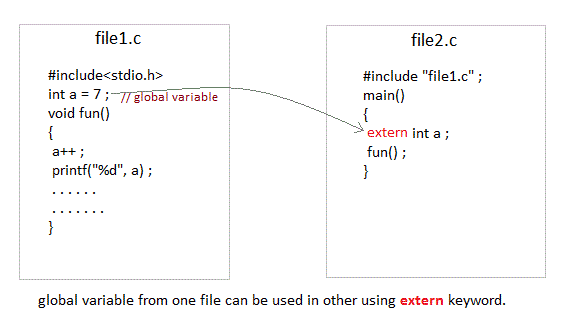 Extern in C
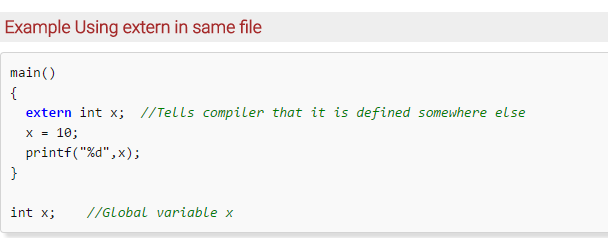 Declaration and Definition of Variables in C
Declaration – Information to compiler about the variable
 Definition – Memory is allocated for the variable according to type
 For all storage classes declaration and definition are same except for extern
 When a keyword extern precedes, its only a declaration and the compiler waits for definition without raising error